Intervention studies
Dr. Israa Al-Rawashdeh MD, MPH,PhD
Faculty of Medicine
Mutah University
What is an intervention study?
A study in which participants are actively allocated an intervention by the investigators
 i.e. an experiment
Types of intervention study
Therapeutic studies : are conducted among individuals with a particular disease to assess the effectiveness of an agent or procedure to diminish symptoms, prevent recurrence, or reduce mortality from the disease.
– e.g. clinical trials
Preventative studies: are conducted to evaluate whether an agent or procedure reduces the risk of developing a particular disease among individuals free from that disease at the beginning of the trial, for example, vaccine trials. Preventative trials may be conducted among individuals or (aggregated) among entire communities
– e.g. field trials
Types of experimental interventions may include:
- Therapeutic agents- Prophylactic agents- Diagnostic agents- Surgical procedures- Health service strategies
Characteristics of an intervention study
The intervention (the preventative or therapeutic measure) being tested is allocated by the investigator to a group of two or more study subjects (individuals, households, communities).
Subjects are followed prospectively to compare the intervention vs. the control (standard treatment, no treatment or placebo).
The main intervention study design is the randomised controlled trial (RCT).
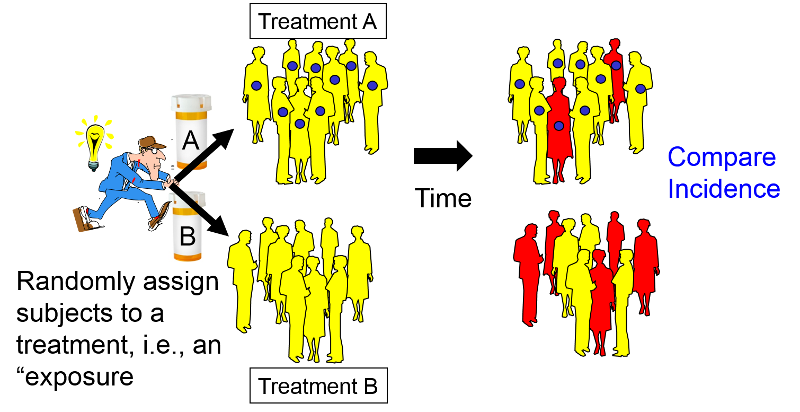 Study design
How is this different from a cohort study?
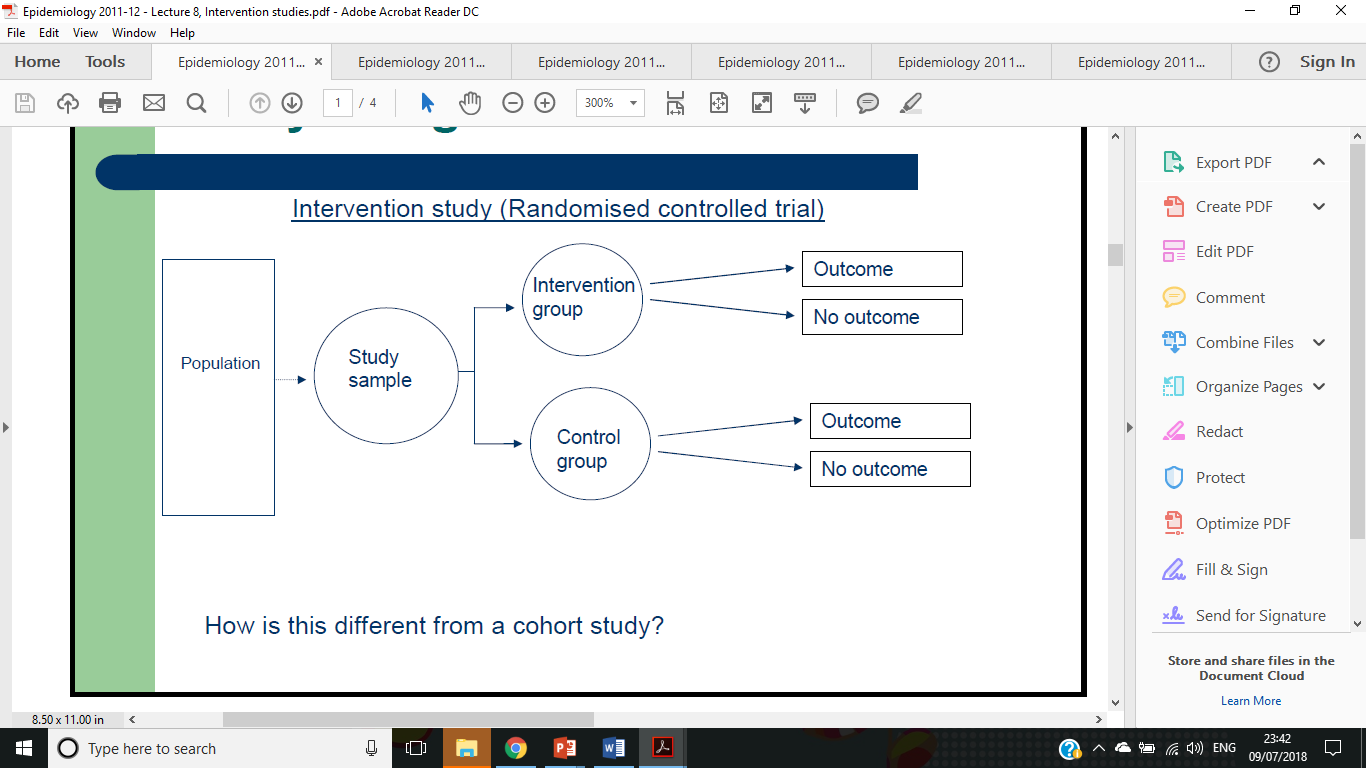 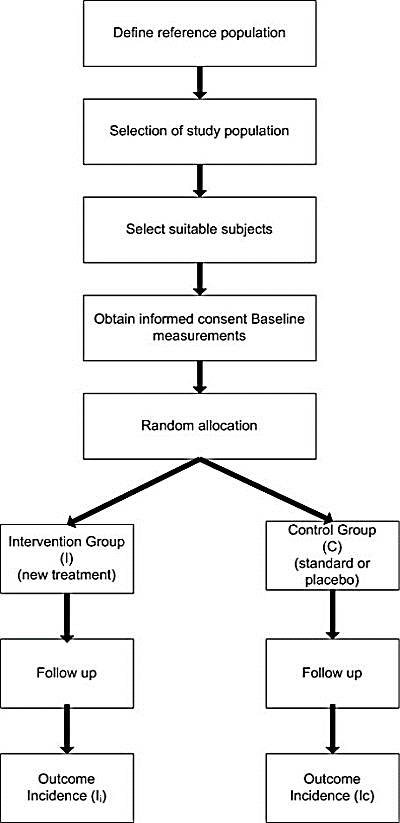 Selection of study population
Study or experimental population drawn from a reference population
Validity vs generalisability of results
– e.g. studies sometimes criticised because of lack of generalisability
Allocation of intervention
Random allocation
The aim of randomisation is to ensure that any observed differences between the treatment groups are due to differences in the treatment alone and not due to the effects of confounding (known or unknown) or bias.
– avoids selection bias and confounding

methods of random allocation are used to ensure that all study participants have the same chance of allocation to the treatment or control group, and that the likelihood of receiving an intervention is equal regardless of when the participant entered the study.
Methods of randomisation - allocation of subjects to intervention and control groups
1. Simple randomisation
single sequence of random assignments. For example, computer generated random number tables. 
2. Block randomisation
Block randomisation is a method used to ensure that the numbers of participants assigned to each group is equally distributed and is commonly used in smaller trials.
3. Stratified randomisation
Stratified randomisation is used to ensure that important baseline variables (potential confounding factors) are more evenly distributed between groups than chance alone may assure. 
4. Minimized randomisation
Using this method, the first patient is truly randomly allocated; for each subsequent patient, the treatment allocation is identified, which minimizes the imbalance between groups at that time
This method may be used when the study is small and simple randomisation will not result in balanced groups.Note that deterministic methods of allocation such as by date of birth or alternate assignment to each group are not considered as random.
Allocation of intervention
Blinding: 
a process where the critical information on allocation of treatment is hidden (allocation concealment)
1– avoids measurement / reporting / analytical bias
investigator
participant
statistical analyst
A single blind RCT is when the investigator but not the study participants know which treatment has been allocated
Double blinding is when neither the investigator nor the study participant is aware of treatment assignments. 
Blinding is facilitated by the use of placebo treatments
Placebo – controls for non- specific effects
Cluster-randomised trial
Allocation of groups rather than individuals
– e.g. schools, general practices
Needed if the intervention is at a group level
– e.g. healthy eating intervention for schools
Useful if contamination between intervention and control groups is likely
 But need larger sample sizes
Analysis more complicated
– needs to take into account clusters
Efficacy and effectiveness
Efficacy trial
– investigators aim for ideal conditions
_ concerned with the performance of an intervention under ideal controlled circumstances
e.g. examining maximum effect in a highly selected group in closely monitored conditions

Effectiveness trial
– determine the effect in routine clinical practice
– more generalisable
Analysis and interpretation
Intention-to-Treat Analysis:
For the primary analysis all subjects should be included in the groups to which they were randomly assigned, even if they did not complete or even receive the appropriate treatment. This is referred to as an "intention to treat" analysis, and it is important because:
It preserves baseline comparability and provides control of confounding by known and unknown confounders (reduces bias).
It maintains the statistical power of the original study population.
It reflects effectiveness in everyday practice. In real life, people who have been prescribed certain medications or given advice may not comply for the same reasons that subjects fail to comply in a clinical trial. For this reason, an intention to treat analysis may provide a more accurate measure of the potential benefit to be derived from an new therapy.
Analysis
Relative effect
– Risk ratio
– Rate ratio
– Relative risk reduction
Absolute effect
– Absolute risk reduction
– Numbers needed to treat (in order to avoid one
case of disease or outcome) – NNT= 1/ARR
RANDOMISED CONTROLLED TRIALS
OUTCOME
					Yes			No
Comparison intervention	  a			 b
Experimental intervention 	  c			 d

RRR: Relative risk reduction: “ How many fewer patients will get the outcome measured if they get active treatment versus comparison intervention”
 a /a+b    -    c/c+d
			     	       a/a+b				  ARR: Absolute risk reduction: “What is the size of this effect in the population”
a/a+b    -  c/c+d
NNT= 1/ARR
17
RCT EXAMPLE - 4S STUDY
OUTCOME (death)
					              Yes	  	 No	
Comparison intervention (placebo)	256	 	 1967     2223
Experimental intervention (simvastatin)	182		 2039	2221

The ARR (Absolute risk reduction) is  (256/2223) - (182/2221) = 
0.115 - 0.082 = 0.033.
The RRR (Relative risk reduction) is 0.033/0.115 = 0.29 or expressed as a percentage 29%.

1/ARR = NUMBER NEEDED TO TREAT (NNT).
1/0.033 = 30.
i.e. if we treat 30 patients with IHD with simvastatin, in 5.4 years we will have prevented 1 death.
18
Absolute and relative risk reductionsand NNT - example
Incidence of disease in people given a new treatment, 6/1000
Incidence of disease in people on placebo, 10/1000
(RCT with five years follow-up)
􀁺 Relative risk =
􀁺 Relative risk reduction =
􀁺 Absolute risk reduction =
􀁺 (Incidence in control group – Incidence in treated group)
􀁺 Number needed to treat
– (in order to avoid 1 case of disease) =
Absolute and relative risk reductionsand NNT - example
Incidence of disease in people given a new treatment, 6/1000
Incidence of disease in people on placebo, 10/1000
(RCT with five years follow-up)
􀁺 Relative risk = 0.6
􀁺 Relative risk reduction = 40% (or 0.4)
􀁺 Absolute risk reduction = 4/1000 (over 5 years)
􀁺 (Incidence in control group – Incidence in treated group)
􀁺 Number needed to treat
– (in order to avoid 1 case of disease) = 250
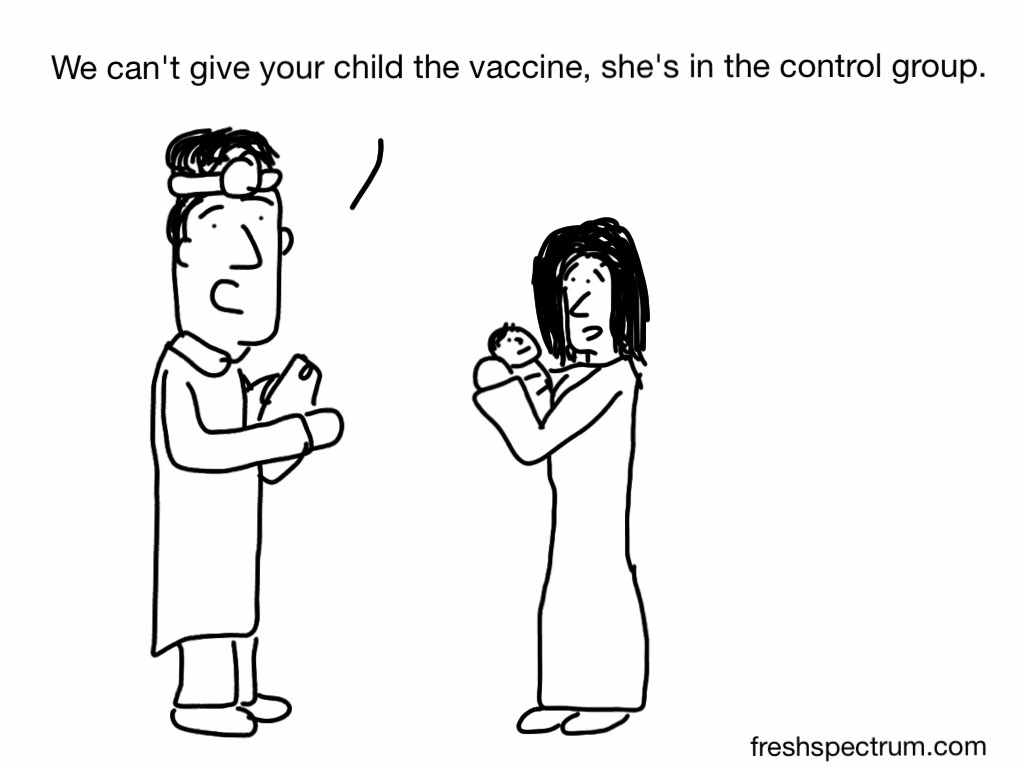 Ethical issues
A major consideration
– guidelines exist
Control group actively denied the intervention

– give intervention to all when trial is over and intervention is
beneficial
Placebo
– unethical is if established intervention exists
– compare with “usual” treatment
Informed consent
– participants who do not wish to participate should not be disadvantaged
Intervention studies - strengths
Minimise risk of bias and confounding
– properly randomised
– blinding
Multiple outcomes can be studied
Measure “incidence” of the outcome
Provide strong evidence of causal relationships between intervention and outcome
Intervention studies - limitations
Expensive
– e.g. large study team
– multi-centre studies
May need long follow- up
– drop-out rates
Ethical concerns
Conflicting evidence from trials
– meta-analysis
THANK YOU
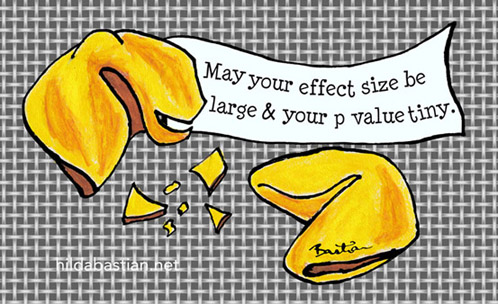